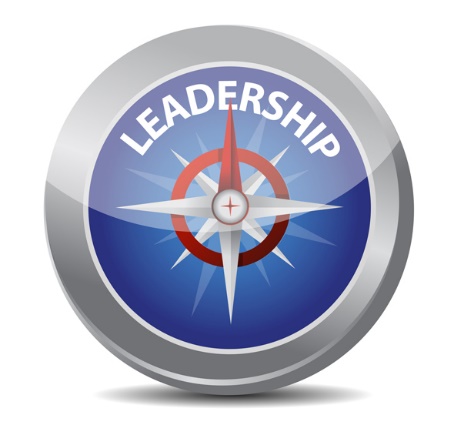 Thinking and Acting Strategically
Thinking, planning, managing and leading
BCA Leadership
Thinking and acting strategically
BCA Leadership
Thinking and acting strategically
BCA Leadership
Thinking and acting strategically
BCA Leadership
Thinking and acting strategically
Leaders have to think:
BCA Leadership
Thinking and acting strategically
BCA Leadership
Thinking and acting strategically
BCA Leadership
Thinking and acting strategically
BCA Leadership
Thinking and acting strategically
Strategic Thinking identifies, imagines and understands possible and plausible future operating environments for your organisation and uses that to expand your future potential options.

Strategic Thinking enables you to position effectively in the external environment 

Strategic Thinking enables you to make better informed decisions about action taken today
BCA Leadership
Thinking and acting strategically
BCA Leadership
Thinking and acting strategically
BCA Leadership
Thinking and acting strategically
BCA Leadership
Thinking and acting strategically
Trends and Drivers
BCA Leadership
Thinking and acting strategically
Environmental Scanning is the process of systematically exploring and interpreting the internal and external environment to more effectively understand the nature of trends and drivers of change and their likely future impact on the organisation
BCA Leadership
Thinking and acting strategically
Business and professional practice
Political 
Economic
Social
Technological
Environmental
Legislative
BCA Leadership
Thinking and acting strategically
BCA Leadership
Thinking and acting strategically
Internal capacity
BCA Leadership
Thinking and acting strategically
Key Strategic Aims

Operational Plans
BCA Leadership
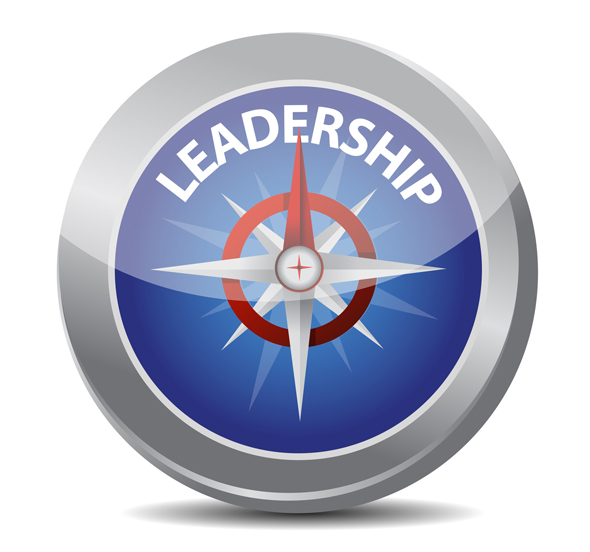 Mission vision values
We can help you find your direction